Loudness asymmetry in real-room reverberation: cross-band effects
Andrew P Raimond, Anthony J Watkins
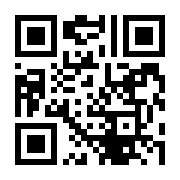 15 March 2012
loudness asymmetry effect (Stecker, 1995)
‘ramped’ tones:





judged to be louder 
     than ‘damped’ tones:
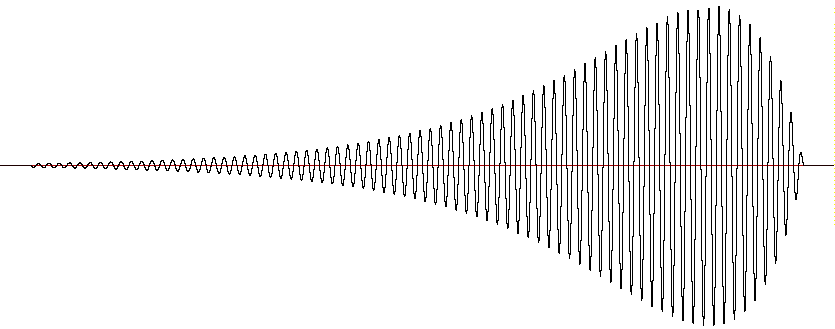 amplitude
amplitude
time
time
100 ms
100 ms
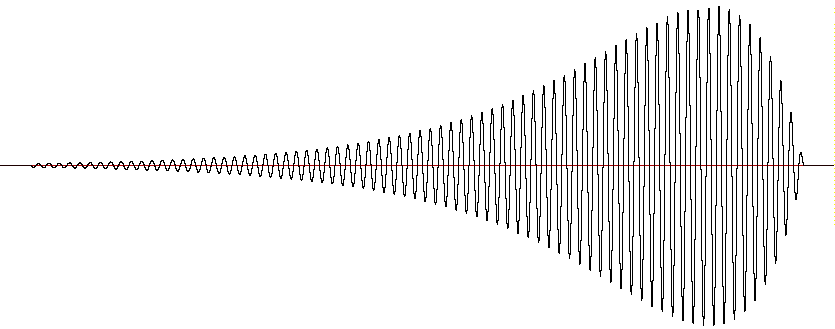 2
loudness context effect, (Stecker & Hafter, 2000)
test tone’s loudness compared w/ a preceding ‘standard’ tone

standard tones were either ramped or damped, giving 4 pairings:
standard
test
amplitude
ramped
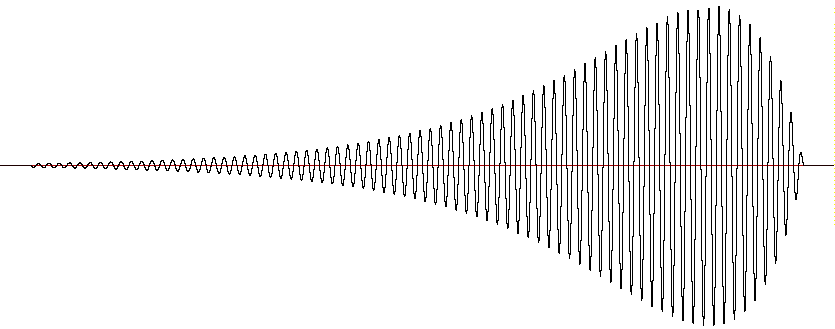 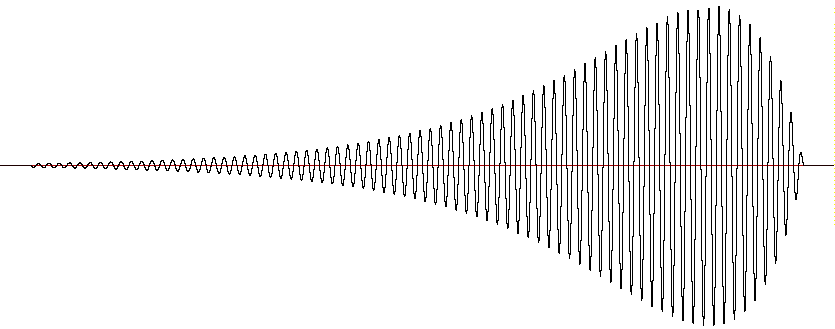 ramped
small
loudness
difference
time
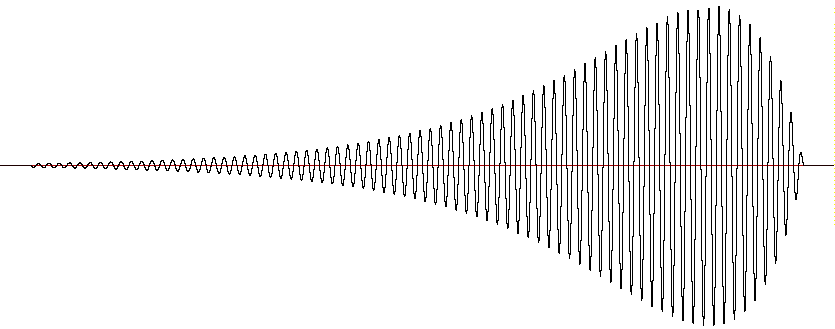 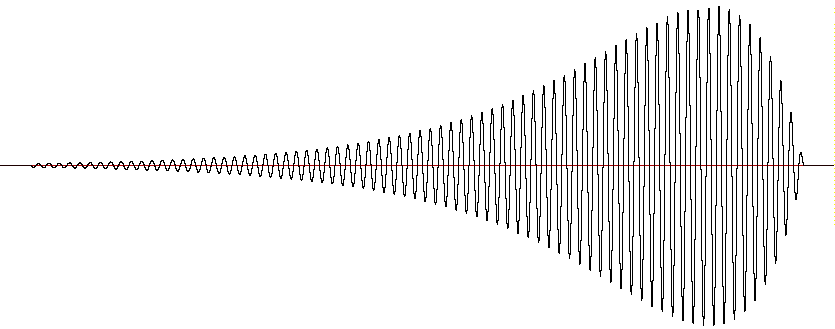 damped
like “tails” from room-reflections; don’t contribute to “source’s” loudness
damped
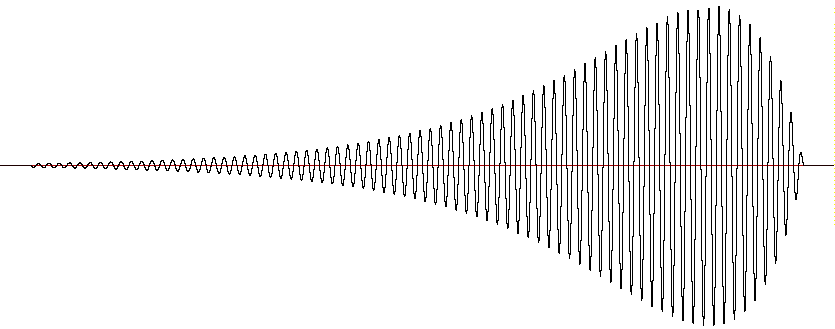 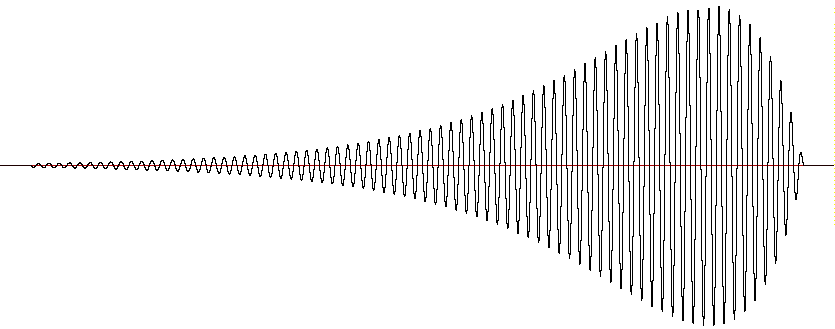 ramped
bigger
loudness
difference
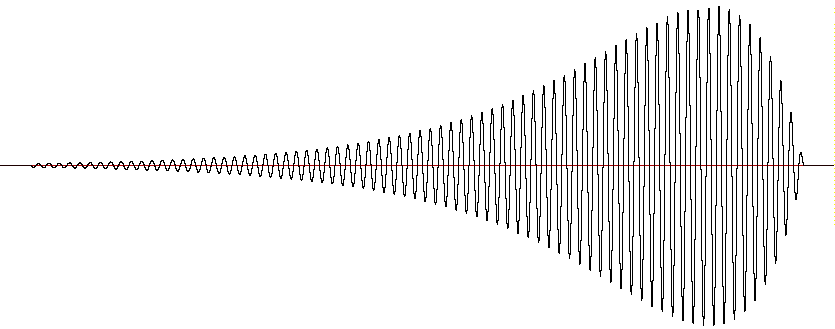 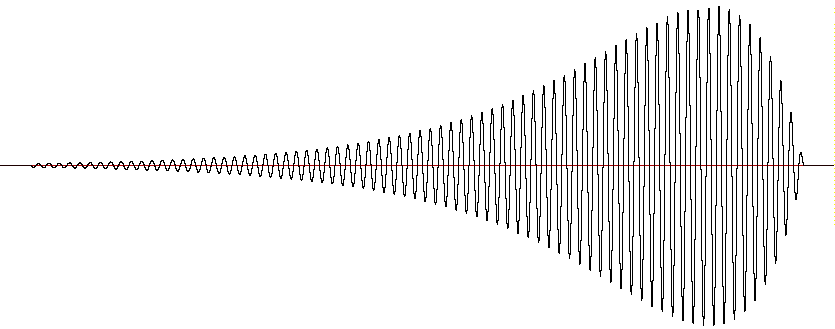 damped
100 ms
3
two questions about loudness context effects
reflection patterns in real rooms typically give longer ‘tails’
     - are these effects still apparent for sounds with such tails? 

‘cross-band’ conditions:
      - if listeners compare standards and tests with different frequencies, 
        are there still loudness context effects?
4
real-room reflection pattern
recordings:
    - in a room, volume = 130.8 m3
    - dummy-head transducers
    - facing each other
    - 2.5 m apart

  room’s impulse response (RIR):
    - obtained with the sine-sweep method (Farina, 2000):
    - early (50 ms) to late energy ratio = 9.7 dB, A-weighted
    - A-weighted energy decay rate = 60 dB per 600 ms

   when such RIRs are convolved with ‘dry’ sounds:
     - effects monaural ‘real-room’ listening with headphone presentation
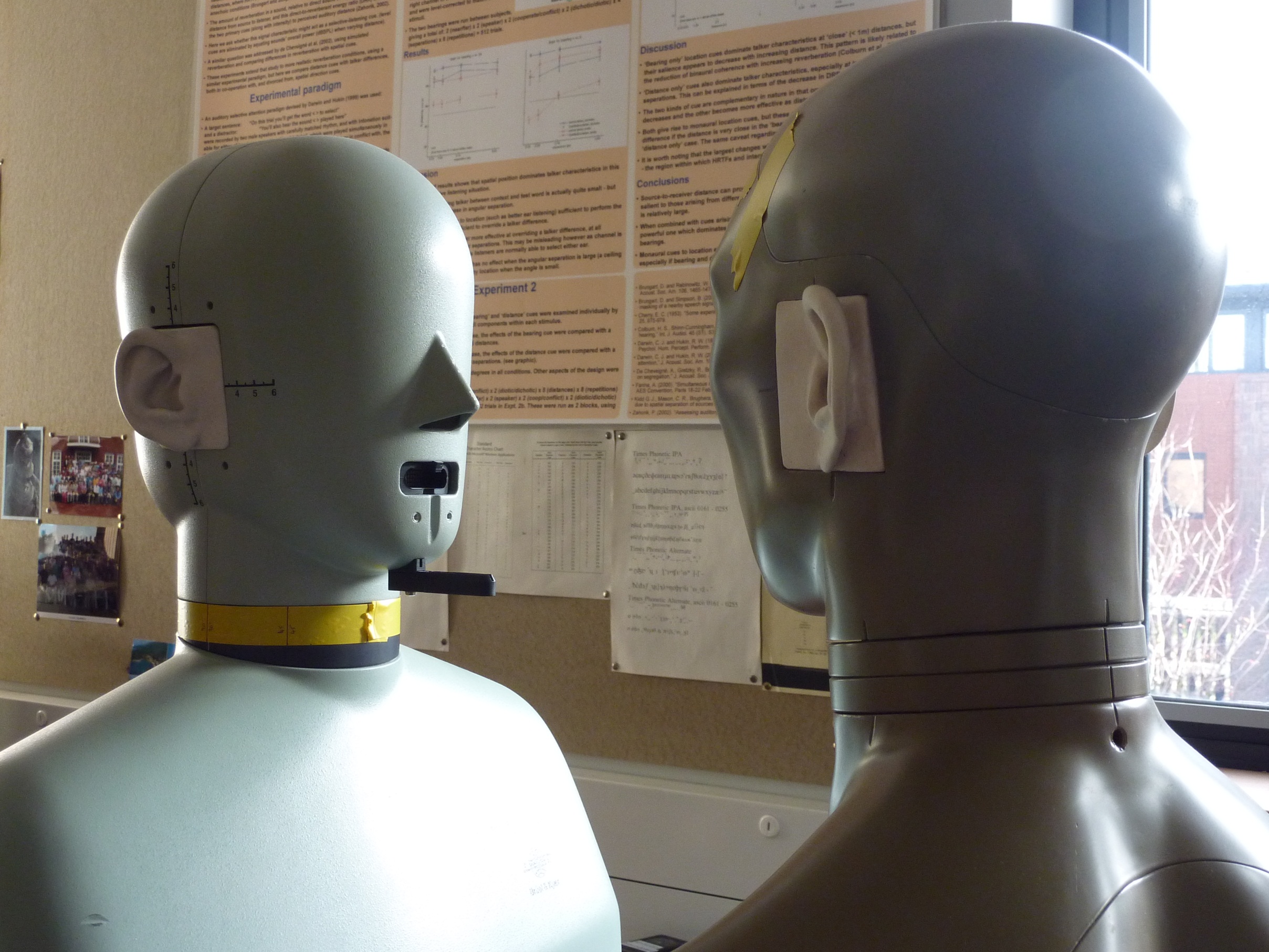 speaker
listener
5
‘real-room’ versions of ramped and damped tones
real-room’s impulse-response
ramped tone
convolve 
        with
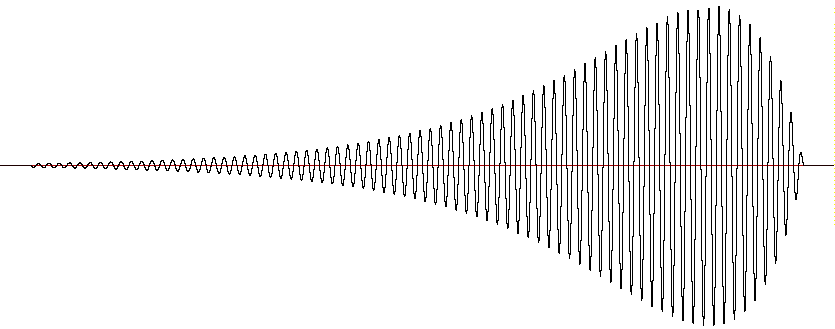 amplitude
100 ms
time
real-room damped tone
real-room ramped tone
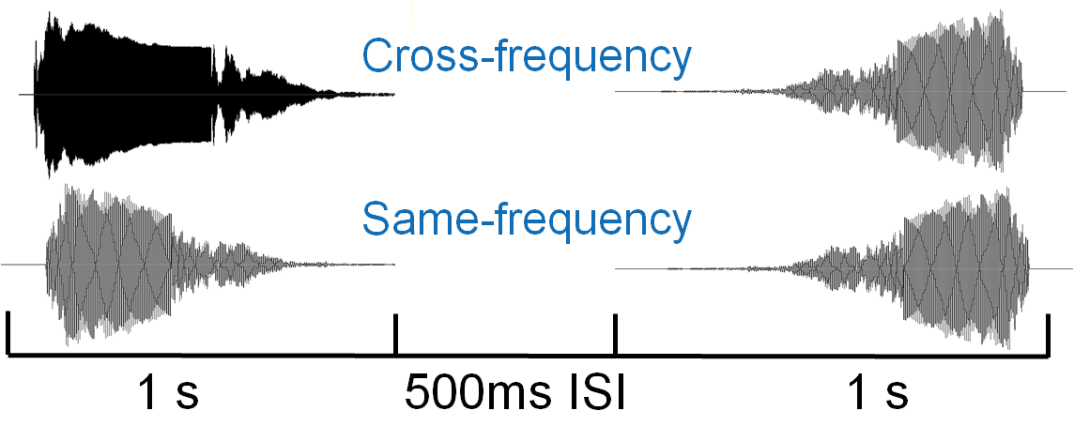 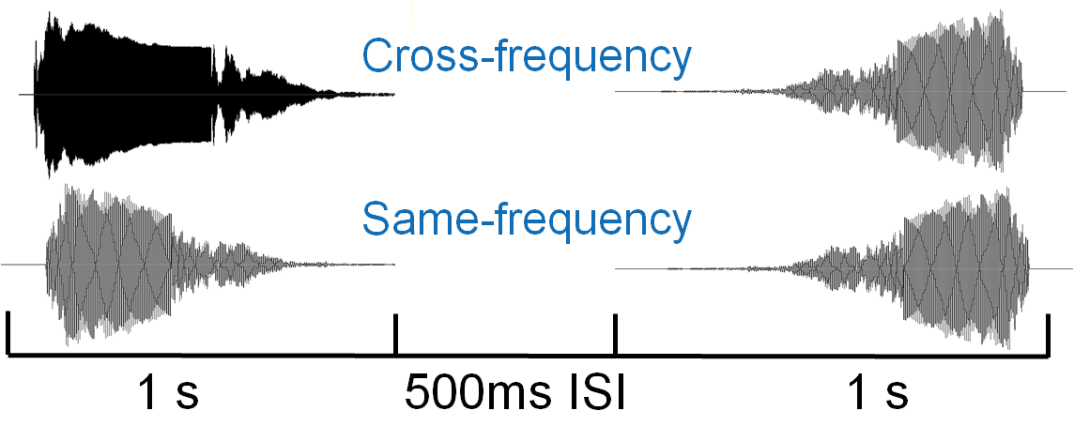 reverse
amplitude
500 ms
time
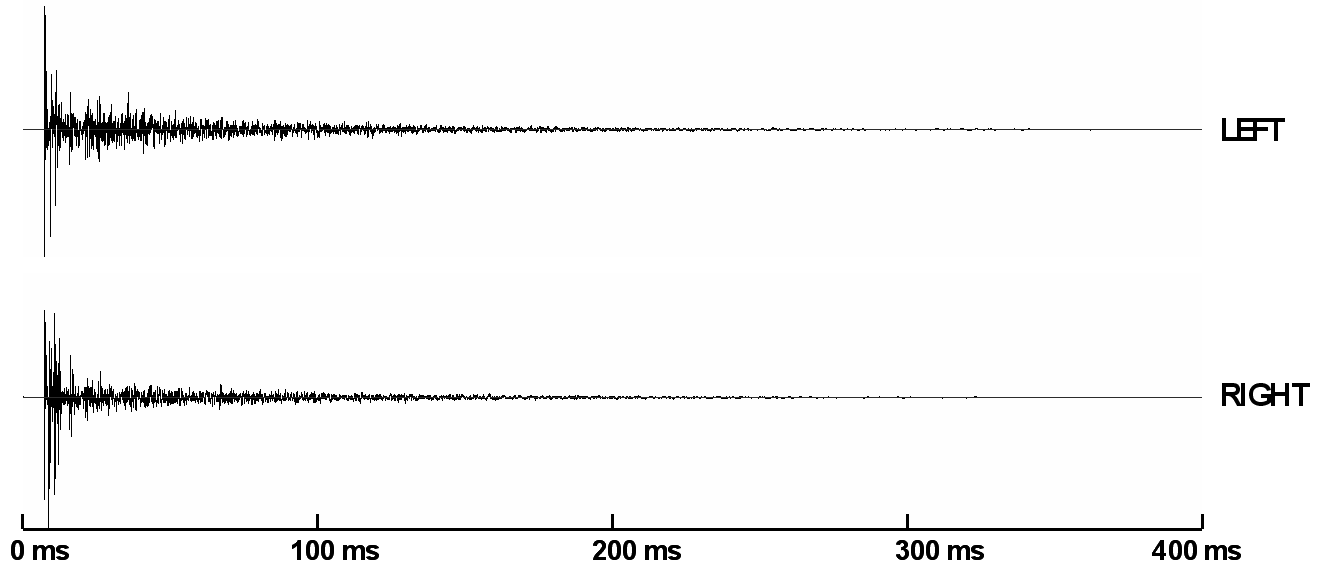 6
method with standard & test at same frequency
pairings with standard & test tones both at 300 Hz or both at 1500 Hz

standard tone at 80 dB SPL

30 repeats of 9 test-tone levels, symmetrically placed around 80 dB SPL

listeners asked; was test louder or quieter than the preceding standard?

‘loudness index’ for each standard and test pairing: 
     - count the number of times listeners said “louder”
        then divide by 270 (30 x 9) to give a proportion; 
        higher values indicate louder test tones
7
standard & test at same frequency;
real-room data, 4 listeners
tones at 1500 Hz
tones at 300 Hz
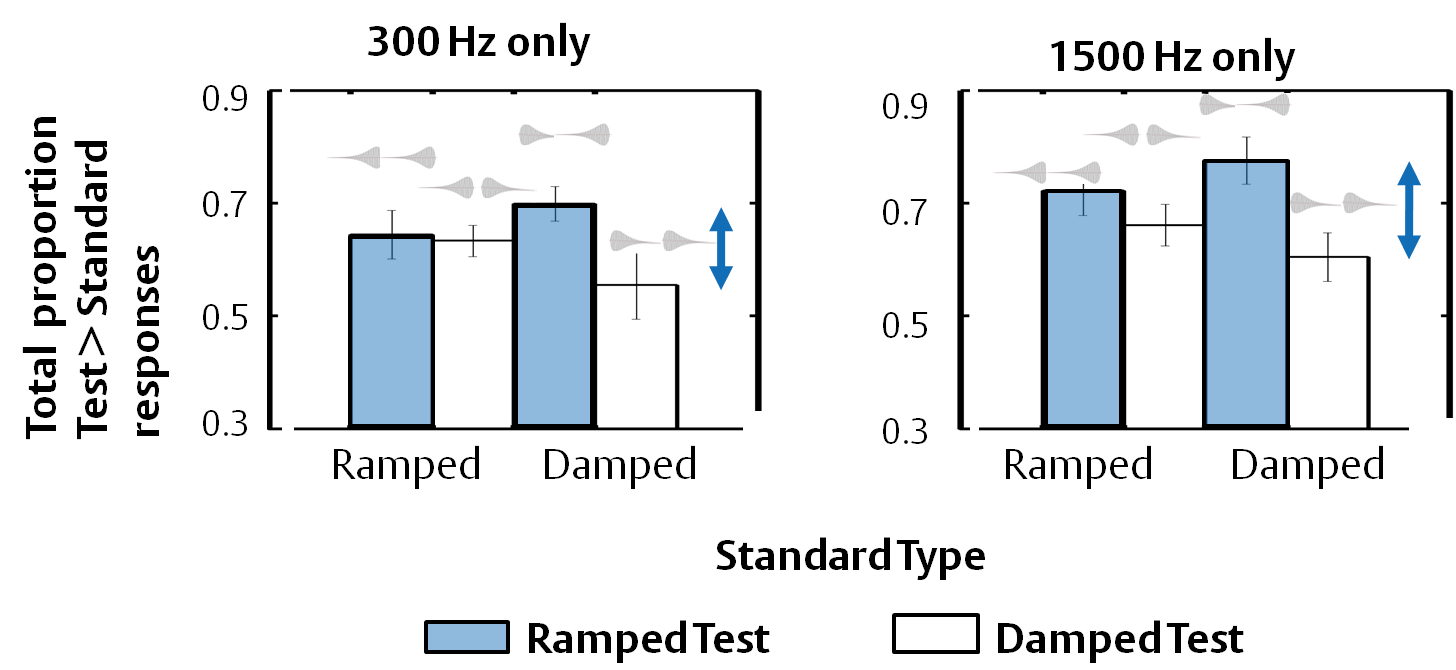 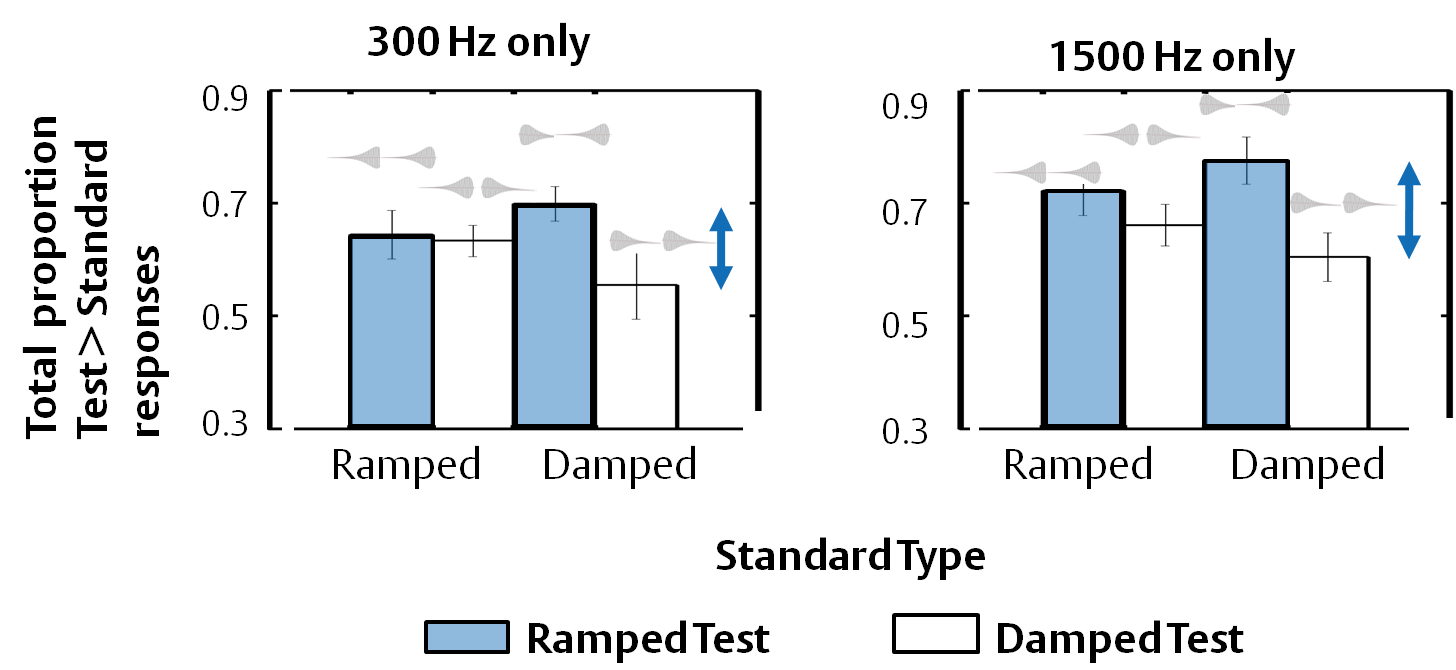 ramped test
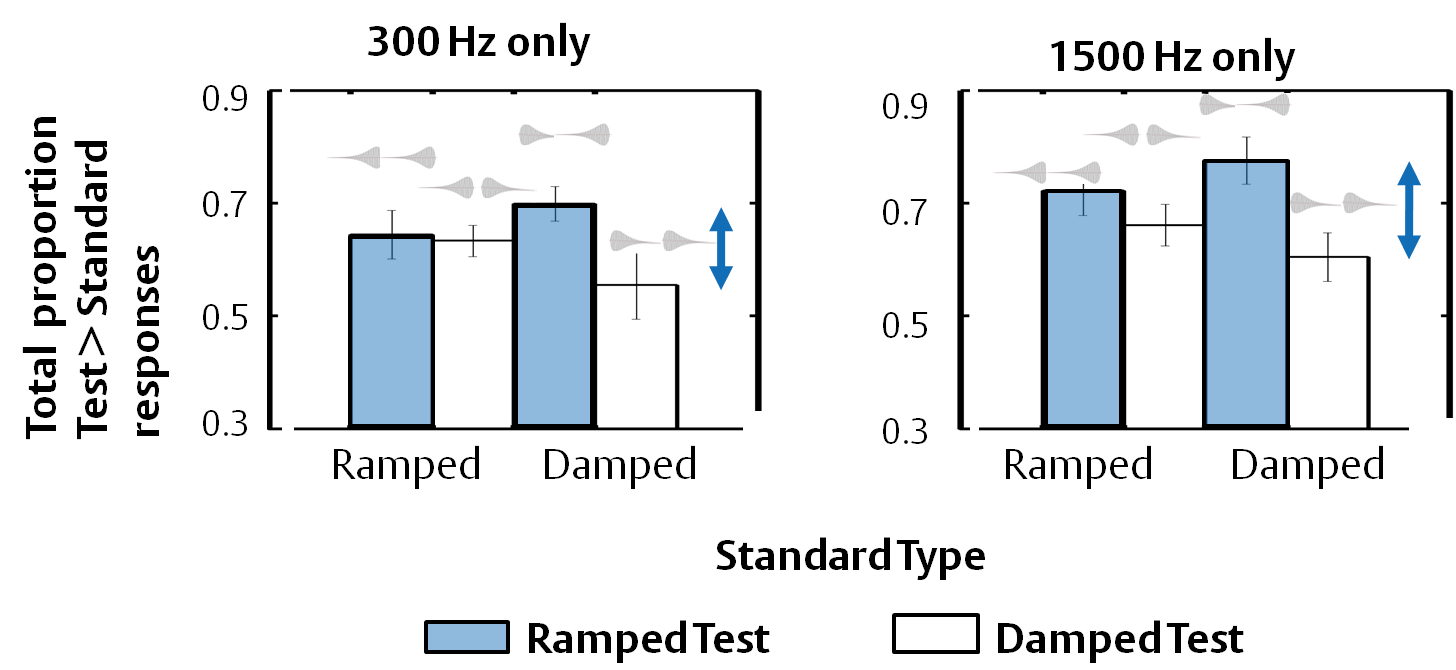 damped test
ramped standard
damped standard
ramped standard
damped standard
loudness index
loudness difference between ramped and damped test tones
     - small for ramped standards 
     - bigger for damped standards
8
standard & test at different frequencies;
real-room data, 4 listeners
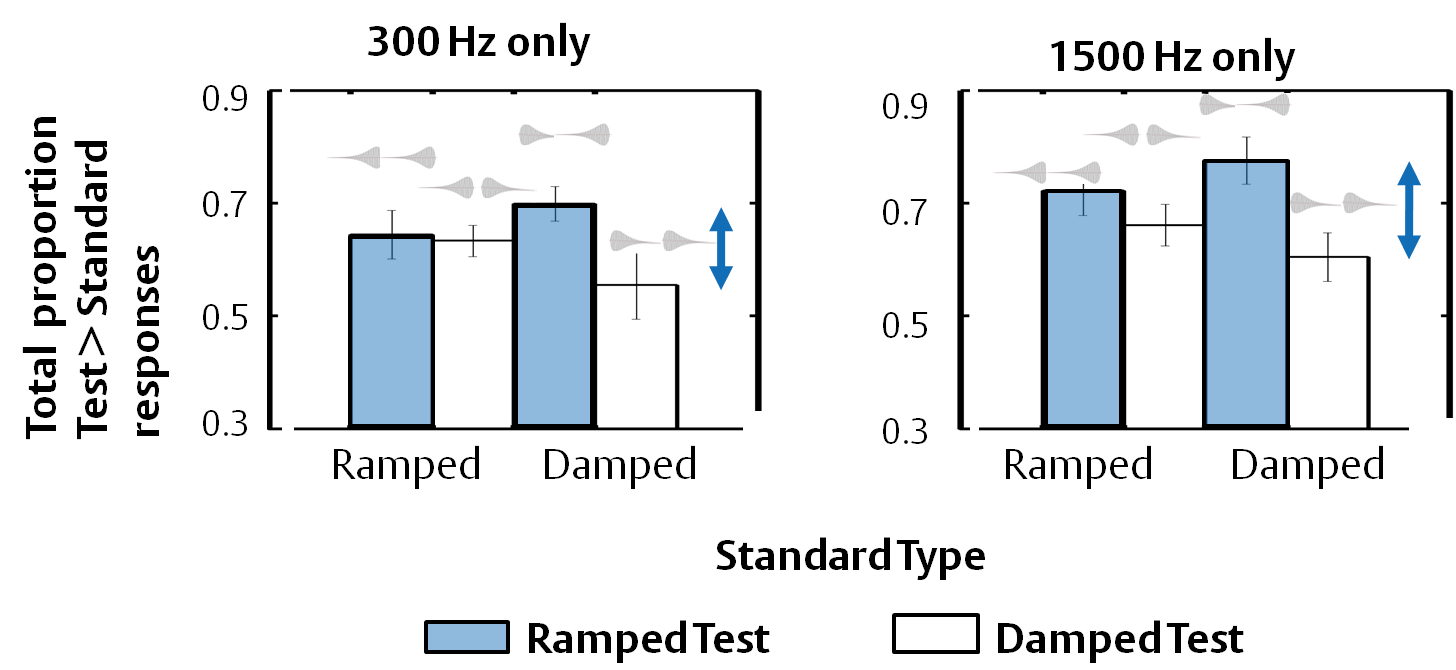 ramped test
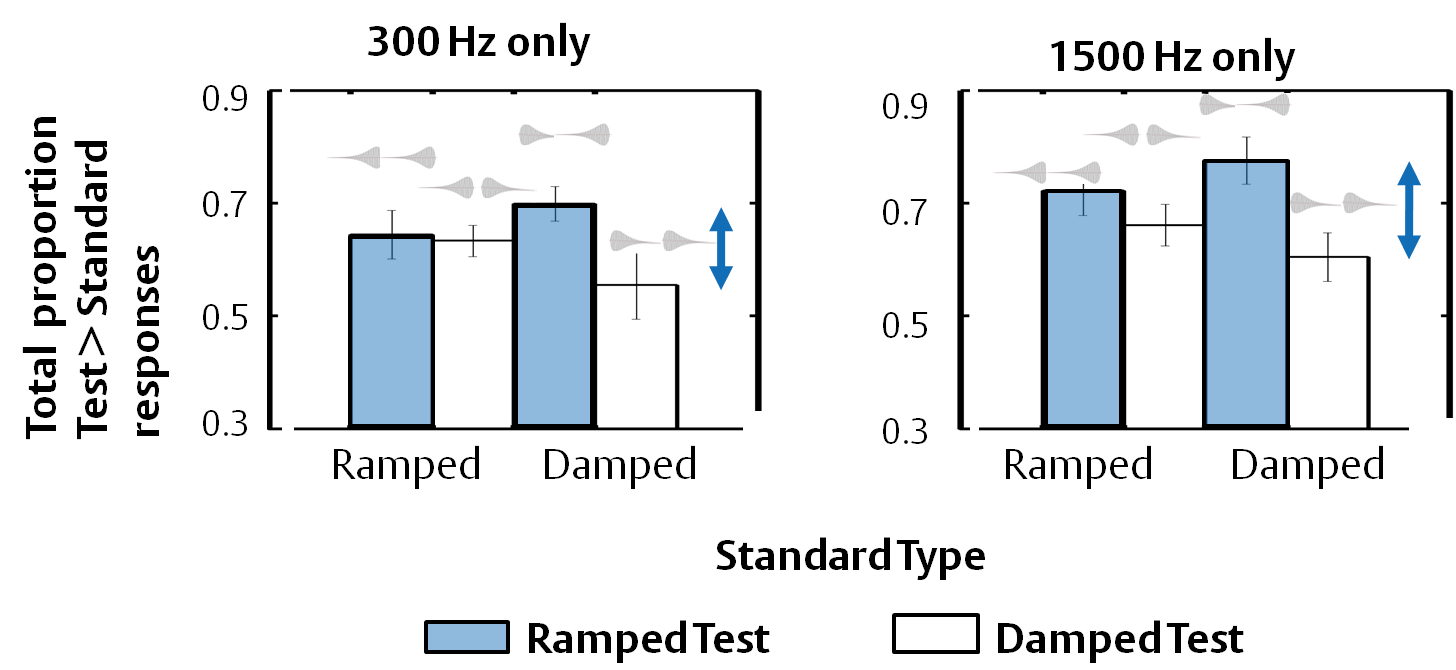 damped test
300 Hz standard
1500 Hz test
1500 Hz standard
300 Hz test
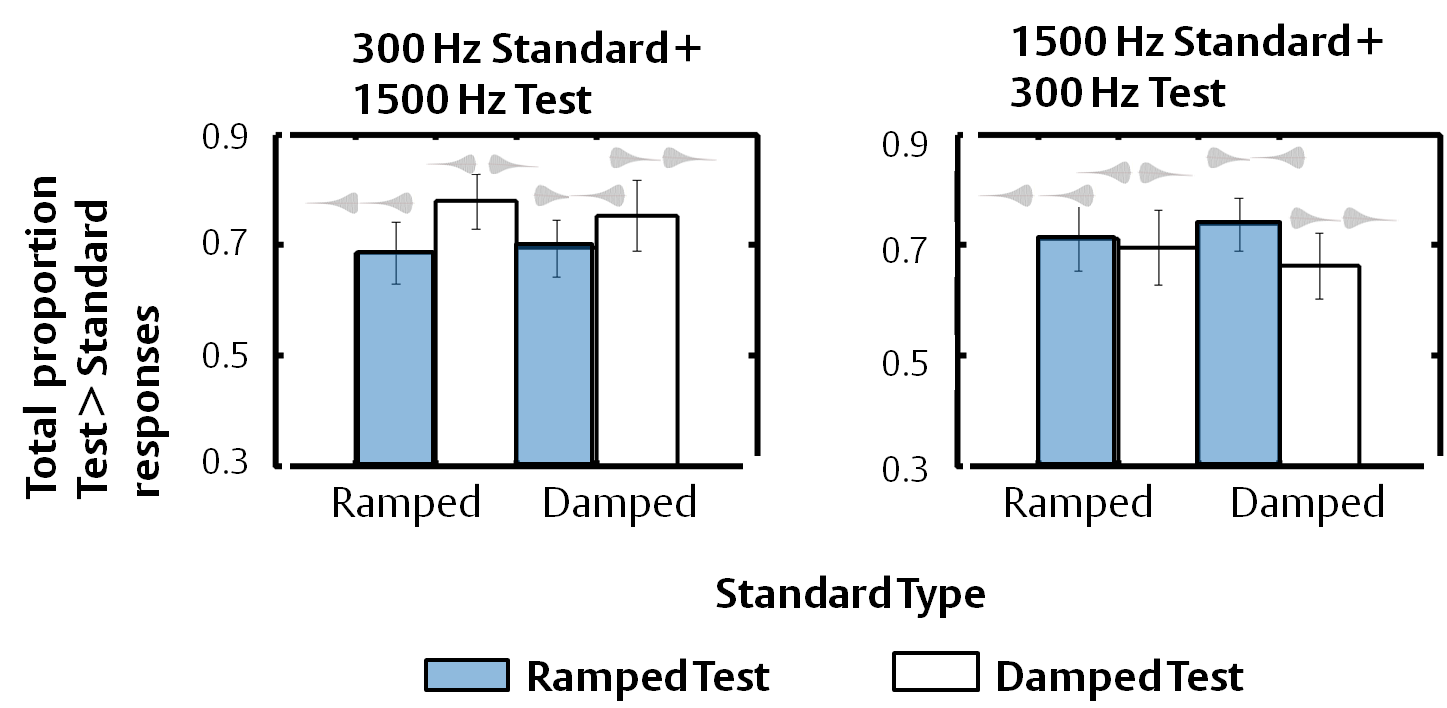 ramped standard
damped standard
ramped standard
damped standard
loudness index
loudness difference between ramped and damped test tones
     - again, small for ramped standards 
     - but now, similarly small for damped standards
9
conclusions
the loudness context effect is still apparent when sounds’ ‘tails’ are generated with real-room reflection patterns

this is seen when the test sound and preceding standard are both at 300 Hz, as well as when they’re both at 1500 Hz

when standard & test are at different frequencies, the context effect is markedly reduced 

this indicates that the influence of the ‘tails’ in these standards is confined to their frequency-vicinity

a similar frequency-specificity is found in perceptual compensation for reverberation in speech perception (Watkins et al. 2011);
     - in both cases, the salience of tails is reduced in ‘real-room’ contexts 
     - so both effects might arise from the same perceptual mechanism
10